Analysis of Large Graphs:Link Analysis,  PageRank
Advanced Search Techniques for Large Scale Data Analytics
Pavel Zezula and Jan Sedmidubsky
Masaryk University
http://disa.fi.muni.cz
Graph Data: Social Networks
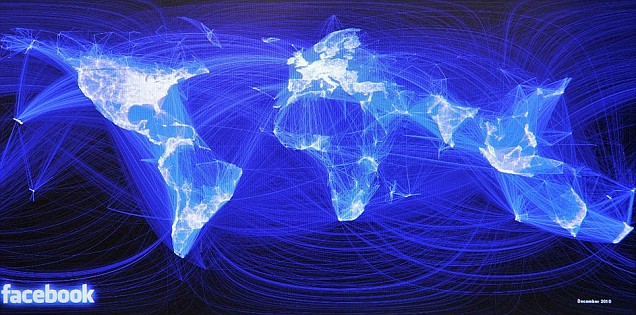 Facebook social graph
4-degrees of separation [Backstrom-Boldi-Rosa-Ugander-Vigna, 2011]
Pavel Zezula, Jan Sedmidubsky. Advanced Search Techniques for Large Scale Data Analytics (PA212)
2
Graph Data: Media Networks
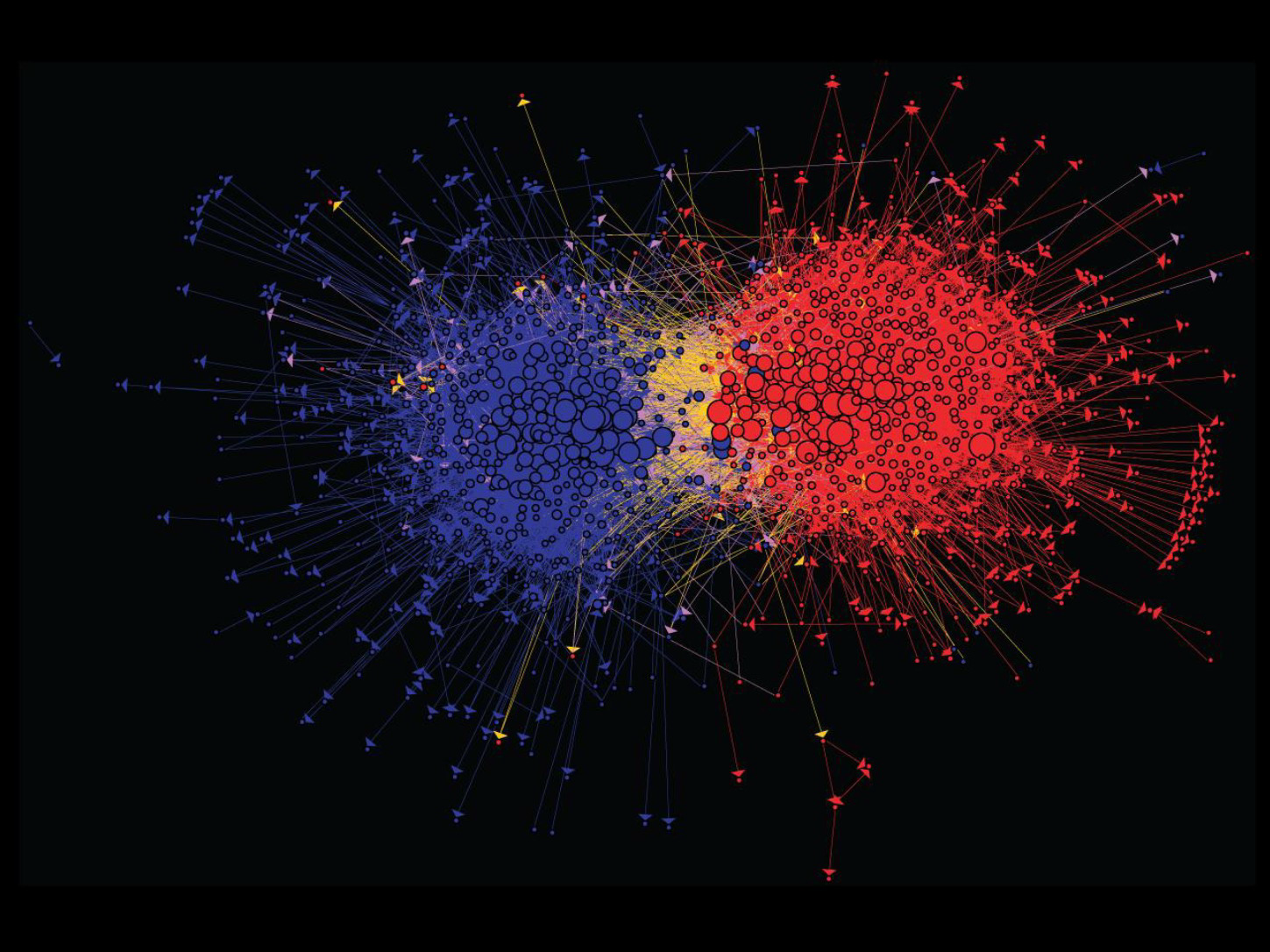 Connections between political blogs
Polarization of the network [Adamic-Glance, 2005]
Pavel Zezula, Jan Sedmidubsky. Advanced Search Techniques for Large Scale Data Analytics (PA212)
3
Graph Data: Information Nets
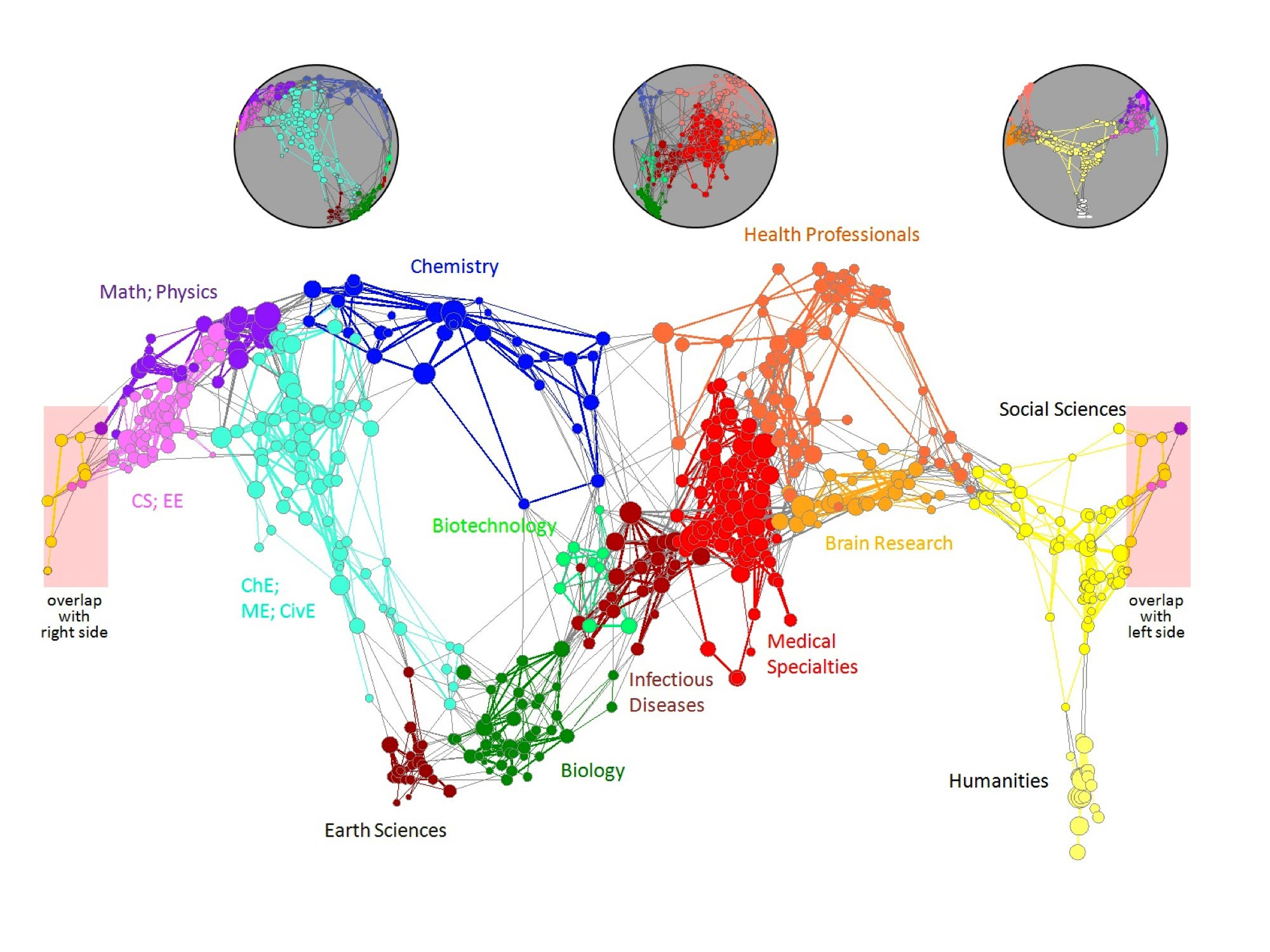 Citation networks and Maps of science
[Börner et al., 2012]
Pavel Zezula, Jan Sedmidubsky. Advanced Search Techniques for Large Scale Data Analytics (PA212)
4
Graph Data: Communication Nets
domain2
domain1
router
domain3
Internet
Pavel Zezula, Jan Sedmidubsky. Advanced Search Techniques for Large Scale Data Analytics (PA212)
5
Web as a Graph
Web as a directed graph:
Nodes: Webpages
Edges: Hyperlinks
I teach a class on Networks.
CS224W: Classes are in the Gates building
Computer  Science Department at Stanford
Stanford University
Pavel Zezula, Jan Sedmidubsky. Advanced Search Techniques for Large Scale Data Analytics (PA212)
6
Web as a Directed Graph
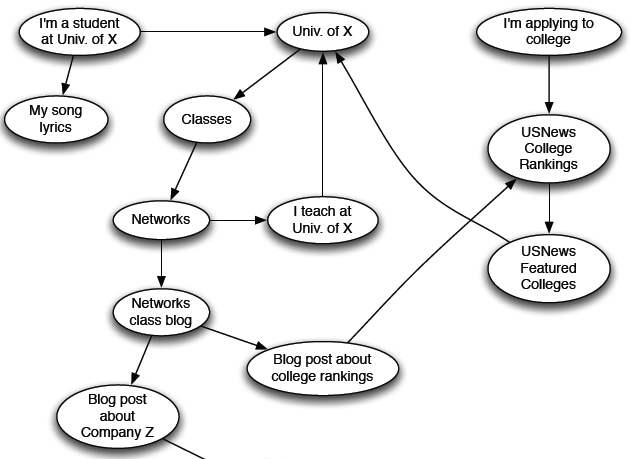 Pavel Zezula, Jan Sedmidubsky. Advanced Search Techniques for Large Scale Data Analytics (PA212)
7
Broad Question
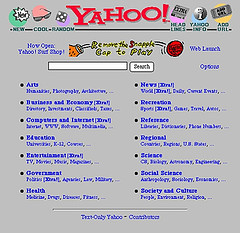 How to organize the Web?
First try: Human curatedWeb directories
Yahoo, DMOZ, LookSmart
Second try: Web Search
Information Retrieval investigates:Find relevant docs in a small and trusted set
Newspaper articles, Patents, etc.
But: Web is huge, full of untrusted documents, random things, web spam, etc.
Pavel Zezula, Jan Sedmidubsky. Advanced Search Techniques for Large Scale Data Analytics (PA212)
8
Web Search: 2 Challenges
2 challenges of web search:
(1) Web contains many sources of informationWho to “trust”?
Trick: Trustworthy pages may point to each other!

(2) What is the “best” answer to query “newspaper”?
No single right answer
Trick: Pages that actually know about newspapers might all be pointing to many newspapers
Pavel Zezula, Jan Sedmidubsky. Advanced Search Techniques for Large Scale Data Analytics (PA212)
9
Ranking Nodes on the Graph
All web pages are not equally “important”
www.joe-schmoe.com vs. www.stanford.edu 

There is large diversity in the web-graph node connectivity.Let’s rank the pages by the link structure!
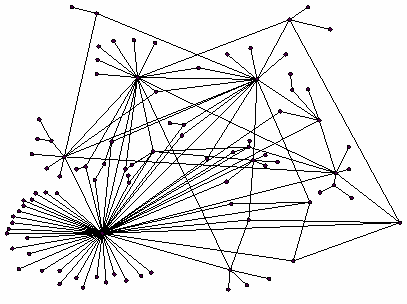 Pavel Zezula, Jan Sedmidubsky. Advanced Search Techniques for Large Scale Data Analytics (PA212)
10
Link Analysis Algorithms
We will cover the following Link Analysis approaches for computing importances of nodes in a graph:
Page Rank
Topic-Specific (Personalized) Page Rank
Web Spam Detection Algorithms
Pavel Zezula, Jan Sedmidubsky. Advanced Search Techniques for Large Scale Data Analytics (PA212)
11
PageRank: The “Flow” Formulation
Links as Votes
Idea: Links as votes
Page is more important if it has more links
In-coming links? Out-going links?
Think of in-links as votes:
www.stanford.edu has 23,400 in-links
www.joe-schmoe.com has 1 in-link

Are all in-links are equal?
Links from important pages count more
Recursive question!
Pavel Zezula, Jan Sedmidubsky. Advanced Search Techniques for Large Scale Data Analytics (PA212)
13
Example: PageRank Scores
B
38.4
C
34.3
A
3.3
D
3.9
E
8.1
F
3.9
1.6
1.6
1.6
1.6
1.6
Pavel Zezula, Jan Sedmidubsky. Advanced Search Techniques for Large Scale Data Analytics (PA212)
14
Simple Recursive Formulation
Each link’s vote is proportional to the importance of its source page

If page j with importance rj has n out-links, each link gets rj / n votes

Page j’s own importance is the sum of the votes on its in-links
k
i
ri/3
rk/4
j
rj/3
rj = ri/3+rk/4
rj/3
rj/3
Pavel Zezula, Jan Sedmidubsky. Advanced Search Techniques for Large Scale Data Analytics (PA212)
15
PageRank: The “Flow” Model
A “vote” from an important page is worth more
A page is important if it is pointed to by other important pages
Define a “rank” rj for page j
The web in 1839
y/2
y
a/2
y/2
m
a
m
a/2
“Flow” equations:
ry  = ry /2 + ra /2
ra  = ry /2 + rm
rm = ra /2
Pavel Zezula, Jan Sedmidubsky. Advanced Search Techniques for Large Scale Data Analytics (PA212)
16
Solving the Flow Equations
Flow equations:
ry  = ry /2 + ra /2
ra  = ry /2 + rm
rm = ra /2
Pavel Zezula, Jan Sedmidubsky. Advanced Search Techniques for Large Scale Data Analytics (PA212)
17
PageRank: Matrix Formulation
Pavel Zezula, Jan Sedmidubsky. Advanced Search Techniques for Large Scale Data Analytics (PA212)
18
i
j
rj
=
1/3
M
r
Example
.
ri
.
r
=
Pavel Zezula, Jan Sedmidubsky. Advanced Search Techniques for Large Scale Data Analytics (PA212)
19
Eigenvector Formulation
Pavel Zezula, Jan Sedmidubsky. Advanced Search Techniques for Large Scale Data Analytics (PA212)
20
r = M∙r
y       ½    ½    0     y
 a   =  ½     0    1     a
 m       0    ½    0    m
Example: Flow Equations & M
y
a
m
ry  = ry /2 + ra /2
ra  = ry /2 + rm
rm = ra /2
Pavel Zezula, Jan Sedmidubsky. Advanced Search Techniques for Large Scale Data Analytics (PA212)
21
Power Iteration Method
Given a web graph with n nodes, where the nodes are pages and edges are hyperlinks
Power iteration: a simple iterative scheme
Suppose there are N web pages
Initialize: r(0) = [1/N,….,1/N]T
Iterate: r(t+1) = M ∙ r(t)
Stop when |r(t+1) – r(t)|1 < 
di …. out-degree of node i
|x|1 = 1≤i≤N|xi| is the L1 norm 
Can use any other vector norm, e.g., Euclidean
Pavel Zezula, Jan Sedmidubsky. Advanced Search Techniques for Large Scale Data Analytics (PA212)
22
PageRank: How to solve?
y
a
m
ry  = ry /2 + ra /2
ra  = ry /2 + rm
rm = ra /2
Iteration 0, 1, 2, …
Pavel Zezula, Jan Sedmidubsky. Advanced Search Techniques for Large Scale Data Analytics (PA212)
23
PageRank: How to solve?
y
a
m
ry  = ry /2 + ra /2
ra  = ry /2 + rm
rm = ra /2
Iteration 0, 1, 2, …
Pavel Zezula, Jan Sedmidubsky. Advanced Search Techniques for Large Scale Data Analytics (PA212)
24
Random Walk Interpretation
i1
i2
i3
j
Pavel Zezula, Jan Sedmidubsky. Advanced Search Techniques for Large Scale Data Analytics (PA212)
25
The Stationary Distribution
i1
i2
i3
j
Pavel Zezula, Jan Sedmidubsky. Advanced Search Techniques for Large Scale Data Analytics (PA212)
26
Existence and Uniqueness
A central result from the theory of random walks (a.k.a. Markov processes):
For graphs that satisfy certain conditions, the stationary distribution is unique and eventually will be reached no matter what the initial probability distribution at time t = 0
Pavel Zezula, Jan Sedmidubsky. Advanced Search Techniques for Large Scale Data Analytics (PA212)
27
PageRank: The Google Formulation
PageRank: Three Questions
Does this converge?

Does it converge to what we want?

Are results reasonable?
or
 equivalently
Pavel Zezula, Jan Sedmidubsky. Advanced Search Techniques for Large Scale Data Analytics (PA212)
29
Does this converge?
Example:
		ra		1	0	1	0	
		rb		0	1	0	1
a
b
=
Iteration 0, 1, 2, …
Pavel Zezula, Jan Sedmidubsky. Advanced Search Techniques for Large Scale Data Analytics (PA212)
30
Does it converge to what we want?
Example:
		ra		1	0	0	0	
		rb		0	1	0	0
a
b
=
Iteration 0, 1, 2, …
Pavel Zezula, Jan Sedmidubsky. Advanced Search Techniques for Large Scale Data Analytics (PA212)
31
PageRank: Problems
Dead end
2 problems:
(1) Some pages are dead ends (have no out-links)
Random walk has “nowhere” to go to
Such pages cause importance to “leak out”

(2) Spider traps: (all out-links are within the group)
Random walked gets “stuck” in a trap
And eventually spider traps absorb all importance
Spider trap
Pavel Zezula, Jan Sedmidubsky. Advanced Search Techniques for Large Scale Data Analytics (PA212)
32
Problem: Spider Traps
y
a
m
m is a spider trap
ry  = ry /2 + ra /2
ra  = ry /2
rm = ra /2 + rm
Iteration 0, 1, 2, …
All the PageRank score gets “trapped” in node m.
Pavel Zezula, Jan Sedmidubsky. Advanced Search Techniques for Large Scale Data Analytics (PA212)
33
Solution: Teleports!
The Google solution for spider traps: At each time step, the random surfer has two options
With prob. , follow a link at random
With prob. 1-, jump to some random page
Common values for   are in the range 0.8 to 0.9
Surfer will teleport out of spider trap within a few time steps
y
y
a
a
m
m
Pavel Zezula, Jan Sedmidubsky. Advanced Search Techniques for Large Scale Data Analytics (PA212)
34
Problem: Dead Ends
y
a
m
ry  = ry /2 + ra /2
ra  = ry /2
rm = ra /2
Iteration 0, 1, 2, …
Here the PageRank “leaks” out since the matrix is not stochastic.
Pavel Zezula, Jan Sedmidubsky. Advanced Search Techniques for Large Scale Data Analytics (PA212)
35
Solution: Always Teleport!
Teleports: Follow random teleport links with probability 1.0 from dead-ends
Adjust matrix accordingly
y
y
a
a
m
m
Pavel Zezula, Jan Sedmidubsky. Advanced Search Techniques for Large Scale Data Analytics (PA212)
36
Why Teleports Solve the Problem?
Why are dead-ends and spider traps a problem and why do teleports solve the problem?
Spider-traps are not a problem, but with traps PageRank scores are not what we want
Solution: Never get stuck in a spider trap by teleporting out of it in a finite number of steps
Dead-ends are a problem
The matrix is not column stochastic so our initial assumptions are not met
Solution: Make matrix column stochastic by always teleporting when there is nowhere else to go
Pavel Zezula, Jan Sedmidubsky. Advanced Search Techniques for Large Scale Data Analytics (PA212)
37
Solution: Random Teleports
di … out-degree of node i
Pavel Zezula, Jan Sedmidubsky. Advanced Search Techniques for Large Scale Data Analytics (PA212)
38
The Google Matrix
[1/N]NxN…N by N matrixwhere all entries are 1/N
Pavel Zezula, Jan Sedmidubsky. Advanced Search Techniques for Large Scale Data Analytics (PA212)
39
Random Teleports ( = 0.8)
[1/N]NxN
M
7/15
y
1/2 1/2   0
     1/2   0    0
      0   1/2   1
1/3 1/3 1/3
   1/3 1/3 1/3
   1/3 1/3 1/3
+ 0.2
0.8
1/15
7/15
7/15
1/15
y   7/15  7/15   1/15
a   7/15  1/15   1/15
m  1/15  7/15  13/15
13/15
a
7/15
m
1/15
A
1/15
y
a    =
m
1/3
1/3
1/3
0.33
0.20
0.46
0.24
0.20
0.52
0.26
0.18
0.56
7/33
  5/33
21/33
. . .
Pavel Zezula, Jan Sedmidubsky. Advanced Search Techniques for Large Scale Data Analytics (PA212)
40
How do we actually compute the PageRank?
Computing Page Rank
Key step is matrix-vector multiplication
rnew = A ∙ rold
Easy if we have enough main memory to hold A, rold, rnew
Say N = 1 billion pages
We need 4 bytes for each entry (say)
2 billion entries for vectors, approx 8GB
Matrix A has N2 entries
1018 is a large number!
A = ∙M + (1-) [1/N]NxN
½   ½   0
 ½   0   0
0    ½   1
1/3 1/3 1/3
1/3 1/3 1/3
1/3 1/3 1/3
A =
0.8
+0.2
7/15  7/15   1/15
     7/15  1/15   1/15
     1/15  7/15  13/15
=
Pavel Zezula, Jan Sedmidubsky. Advanced Search Techniques for Large Scale Data Analytics (PA212)
42
Matrix Formulation
Suppose there are N pages
Consider page i, with di out-links
We have Mji = 1/|di| when i → j	   and Mji = 0 otherwise
The random teleport is equivalent to:
Adding a teleport link from i to every other page and setting transition probability to (1-)/N
Reducing the probability of following each out-link from 1/|di| to /|di|
Equivalent: Tax each page a fraction (1-) of its score and redistribute evenly
Pavel Zezula, Jan Sedmidubsky. Advanced Search Techniques for Large Scale Data Analytics (PA212)
43
Rearranging the Equation
Note: Here we assumed M has no dead-ends
[x]N … a vector  of length N with all entries x
Pavel Zezula, Jan Sedmidubsky. Advanced Search Techniques for Large Scale Data Analytics (PA212)
44
Sparse Matrix Formulation
Pavel Zezula, Jan Sedmidubsky. Advanced Search Techniques for Large Scale Data Analytics (PA212)
45
PageRank: The Complete Algorithm
If the graph has no dead-ends then the amount of leaked PageRank is 1-β. But since we have dead-ends the amount of leaked PageRank may be larger. We have to explicitly account for it by computing S.
Pavel Zezula, Jan Sedmidubsky. Advanced Search Techniques for Large Scale Data Analytics (PA212)
46
Sparse Matrix Encoding
Encode sparse matrix using only nonzero entries
Space proportional roughly to number of links
Say 10N, or 4*10*1 billion = 40GB
Still won’t fit in memory, but will fit on disk
source
node
degree
destination nodes
Pavel Zezula, Jan Sedmidubsky. Advanced Search Techniques for Large Scale Data Analytics (PA212)
47
Some Problems with PageRank
Measures generic popularity of a page
Will ignore/miss topic-specific authorities
Solution: Topic-Specific PageRank (next)
Uses a single measure of importance
Other models of importance
Solution: Hubs-and-Authorities
Susceptible to Link spam
Artificial link topographies created in order to boost page rank
Solution: TrustRank
Pavel Zezula, Jan Sedmidubsky. Advanced Search Techniques for Large Scale Data Analytics (PA212)
48
Topic-Specific PageRank
Topic-Specific PageRank
Instead of generic popularity, can we measure popularity within a topic?
Goal: Evaluate Web pages not just according to their popularity, but by how close they are to a particular topic, e.g. “sports” or “history”
Allows search queries to be answered based on interests of the user
Example: Query “Trojan” wants different pages depending on whether you are interested in sports, history and computer security
Pavel Zezula, Jan Sedmidubsky. Advanced Search Techniques for Large Scale Data Analytics (PA212)
50
Topic-Specific PageRank
Random walker has a small probability of teleporting at any step
Teleport can go to:
Standard PageRank: Any page with equal probability
To avoid dead-end and spider-trap problems
Topic Specific PageRank: A topic-specific set of “relevant” pages (teleport set)
Idea: Bias the random walk
When walker teleports, she pick a page from a set S
S contains only pages that are relevant to the topic
E.g., Open Directory (DMOZ) pages for a given topic/query
For each teleport set S, we get a different vector rS
Pavel Zezula, Jan Sedmidubsky. Advanced Search Techniques for Large Scale Data Analytics (PA212)
51
Matrix Formulation
Pavel Zezula, Jan Sedmidubsky. Advanced Search Techniques for Large Scale Data Analytics (PA212)
52
0.2
0.5
0.5
0.4
0.4
Node	Iteration
	0	1	2     …	stable
1	0.25	0.4	0.28	0.294
2	0.25	0.1	0.16	0.118
3	0.25	0.3	0.32	0.327
4	0.25	0.2	0.24	0.261
1
0.8
1
1
0.8
0.8
Example: Topic-Specific PageRank
Suppose S = {1},  = 0.8
1
2
3
4
S={1,2,3,4},  β=0.8:
r=[0.13, 0.10, 0.39, 0.36]
S={1,2,3} ,  β=0.8:
r=[0.17, 0.13, 0.38, 0.30]
S={1,2} ,  β=0.8:
r=[0.26, 0.20, 0.29, 0.23]
S={1} ,  β=0.8:
r=[0.29, 0.11, 0.32, 0.26]
S={1},  β=0.90:
r=[0.17, 0.07, 0.40, 0.36]
S={1} ,  β=0.8:
r=[0.29, 0.11, 0.32, 0.26]
S={1},  β=0.70:
r=[0.39, 0.14, 0.27, 0.19]
Pavel Zezula, Jan Sedmidubsky. Advanced Search Techniques for Large Scale Data Analytics (PA212)
53
TrustRank: Combating the Web Spam
What is Web Spam?
Spamming: 
Any deliberate action to boost a web page’s position in search engine results, incommensurate with page’s real value
Spam: 
Web pages that are the result of spamming
This is a very broad definition
SEO industry might disagree!
SEO = search engine optimization

Approximately 10-15% of web pages are spam
Pavel Zezula, Jan Sedmidubsky. Advanced Search Techniques for Large Scale Data Analytics (PA212)
55
Web Search
Early search engines:
Crawl the Web
Index pages by the words they contained
Respond to search queries (lists of words) with the pages containing those words
Early page ranking:
Attempt to order pages matching a search query by “importance”
First search engines considered:
(1) Number of times query words appeared
(2) Prominence of word position, e.g. title, header
Pavel Zezula, Jan Sedmidubsky. Advanced Search Techniques for Large Scale Data Analytics (PA212)
56
First Spammers
As people began to use search engines to find things on the Web, those with commercial interests tried to exploit search engines to bring people to their own site – whether they wanted to be there or not
Example: 
Shirt-seller might pretend to be about “movies”
Techniques for achieving high relevance/importance for a web page
Pavel Zezula, Jan Sedmidubsky. Advanced Search Techniques for Large Scale Data Analytics (PA212)
57
First Spammers: Term Spam
How do you make your page appear to be about movies?
(1) Add the word movie 1,000 times to your page
Set text color to the background color, so only search engines would see it
(2) Or, run the query “movie” on your target search engine
See what page came first in the listings
Copy it into your page, make it “invisible”
These and similar techniques are term spam
Pavel Zezula, Jan Sedmidubsky. Advanced Search Techniques for Large Scale Data Analytics (PA212)
58
[Speaker Notes: Do not forget to tell the joke "I used to do this when I was young" when talking about point (1) :D]
Google’s Solution to Term Spam
Believe what people say about you, rather than what you say about yourself
Use words in the anchor text (words that appear underlined to represent the link) and its surrounding text

PageRank as a tool to  measure the “importance” of Web pages
Pavel Zezula, Jan Sedmidubsky. Advanced Search Techniques for Large Scale Data Analytics (PA212)
59
Why It Works?
Our hypothetical shirt-seller looses
Saying he is about movies doesn’t help, because others don’t say he is about movies
His page isn’t very important, so it won’t be ranked high for shirts or movies
Example: 
Shirt-seller creates 1,000 pages, each links to his with “movie” in the anchor text
These pages have no links in, so they get little PageRank
So the shirt-seller can’t beat truly important movie pages, like IMDB
Pavel Zezula, Jan Sedmidubsky. Advanced Search Techniques for Large Scale Data Analytics (PA212)
60
Google vs. Spammers: Round 2!
Once Google became the dominant search engine, spammers began to work out ways to fool Google

Spam farms were developed to concentrate PageRank on a single page

Link spam:
Creating link structures that  boost PageRank of a particular page
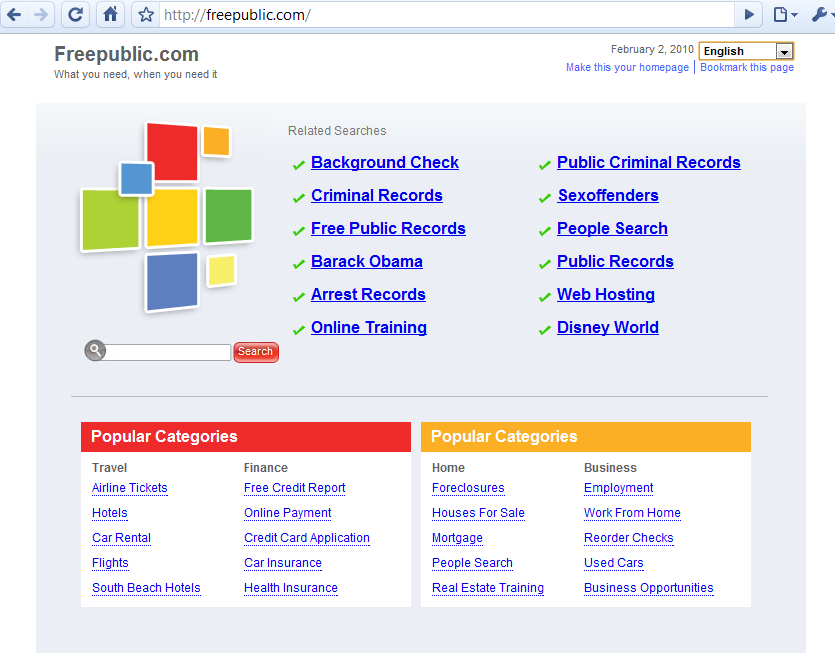 Pavel Zezula, Jan Sedmidubsky. Advanced Search Techniques for Large Scale Data Analytics (PA212)
61
Link Spamming
Three kinds of web pages from a spammer’s point of view
Inaccessible pages
Accessible pages
e.g., blog comments pages
spammer can post links to his pages
Owned pages
Completely controlled by spammer
May span multiple domain names
Pavel Zezula, Jan Sedmidubsky. Advanced Search Techniques for Large Scale Data Analytics (PA212)
62
Link Farms
Spammer’s goal:
Maximize the PageRank of target page t

Technique:
Get as many links from accessible pages as possible to target page t
Construct “link farm” to get PageRank multiplier effect
Pavel Zezula, Jan Sedmidubsky. Advanced Search Techniques for Large Scale Data Analytics (PA212)
63
Link Farms
Accessible
Owned
Inaccessible
1
2
t
M
Millions of farm pages
One of the most common and effective organizations for a link farm
Pavel Zezula, Jan Sedmidubsky. Advanced Search Techniques for Large Scale Data Analytics (PA212)
64
TrustRank: Combating the Web Spam
Combating Spam
Combating term spam
Analyze text using statistical methods
Similar to email spam filtering
Also useful: Detecting approximate duplicate pages
Combating link spam
Detection and blacklisting of structures that look like spam farms
Leads to another war – hiding and detecting spam farms
TrustRank = topic-specific PageRank with a teleport set of trusted pages
Example: .edu domains, similar domains for non-US schools
Pavel Zezula, Jan Sedmidubsky. Advanced Search Techniques for Large Scale Data Analytics (PA212)
66
TrustRank: Idea
Basic principle: Approximate isolation
It is rare for a “good” page to point to a “bad” (spam) page

Sample a set of seed pages from the web

Have an oracle (human) to identify the good pages and the spam pages in the seed set
Expensive task, so we must make seed set as small as possible
Pavel Zezula, Jan Sedmidubsky. Advanced Search Techniques for Large Scale Data Analytics (PA212)
67
Why is it a good idea?
Trust attenuation:
The degree of trust conferred by a trusted page decreases with the distance in the graph

Trust splitting:
The larger the number of out-links from a page, the less scrutiny the page author gives each out-link
Trust is split across out-links
Pavel Zezula, Jan Sedmidubsky. Advanced Search Techniques for Large Scale Data Analytics (PA212)
68
Hubs and Authorities
HITS (Hypertext-Induced Topic Selection) 
Is a measure of importance of pages or documents, similar to PageRank
Proposed at around same time as PageRank (‘98)
Goal: Say we want to find good newspapers
Don’t just find newspapers. Find “experts” – people who link in a coordinated way to good newspapers
Idea: Links as votes
Page is more important if it has more links
In-coming links? Out-going links?
Pavel Zezula, Jan Sedmidubsky. Advanced Search Techniques for Large Scale Data Analytics (PA212)
69
PageRank and HITS
PageRank and HITS are two solutions to the same problem:
What is the value of an in-link from u to v?
In the PageRank model, the value of the link depends on the links into u
In the HITS model, it depends on the value of the other links out of u

The destinies of PageRank and HITS post-1998 were very different
Pavel Zezula, Jan Sedmidubsky. Advanced Search Techniques for Large Scale Data Analytics (PA212)
70